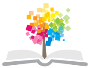 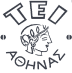 Ανοικτά Ακαδημαϊκά Μαθήματα στο ΤΕΙ Αθήνας
Φυσική Εικόνας & Ήχου ΙΙ (Θ)
Ενότητα 1: Χρώμα – Δημιουργία χρώματος – Χρωματικό διάγραμμα – Έγχρωμα φίλτρα
Αθανάσιος Αραβαντινός
Τμήμα Φωτογραφίας & Οπτικοακουστικών
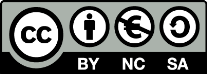 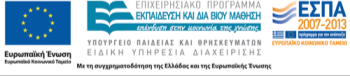 Οπτική αντίληψη χρώματος
Το χρώμα είναι η υποκειμενική αντίληψη που αναπτύσσουμε στα διάφορα μήκη κύματος του φωτός, στην ορατή περιοχή του Η.Μ. φάσματος  (από 380 μέχρι 780 nm περίπου)
Η αίσθησή μας για το χρώμα είναι μια αυτοματοποιημένη ερμηνευτική αντίδραση του ανθρώπινου εγκεφάλου στο μήκος κύματος της προσπίπτουσας ηλεκτρομαγνητικής ακτινοβολίας
1
Οπτική αντίληψη χρώματος
Το χρώμα είναι ένας πολύ σημαντικός παράγοντας περιγραφής, που συχνά απλουστεύει κατά πολύ την διαδικασία αναγνώρισης αντικειμένων αλλά και τον επί μέρους προσδιορισμό επιφανειακών περιοχών τους
Οι άνθρωποι μπορούν να διακρίνουν χιλιάδες διαφορετικές αποχρώσεις αλλά και εντάσεις χρωμάτων
2
Οπτική αντίληψη χρώματος
Ποια είναι τα χαρακτηριστικά…
Της φωτεινής πηγής
Της επιφάνειας που φωτίζεται και
Του δέκτη που ανιχνεύει το φως

Τελικό αποτέλεσμα είναι το «γινόμενο» των παραπάνω παραγόντων
3
Φάσμα ηλιακού φωτός, κατανομή
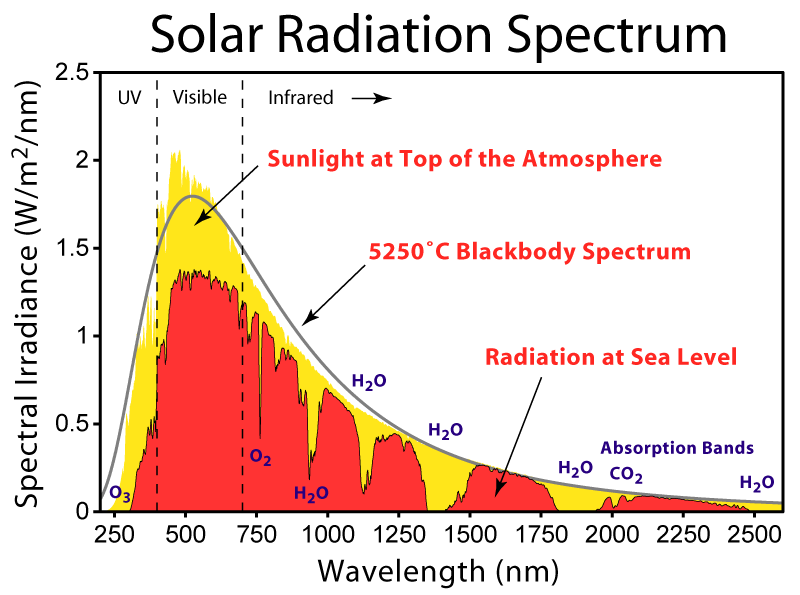 “Solar Spectrum” από BetacommandBot διαθέσιμο με άδεια CC BY-SA 3.0
4
Ηλιακό Φάσμα (ανάλυση)
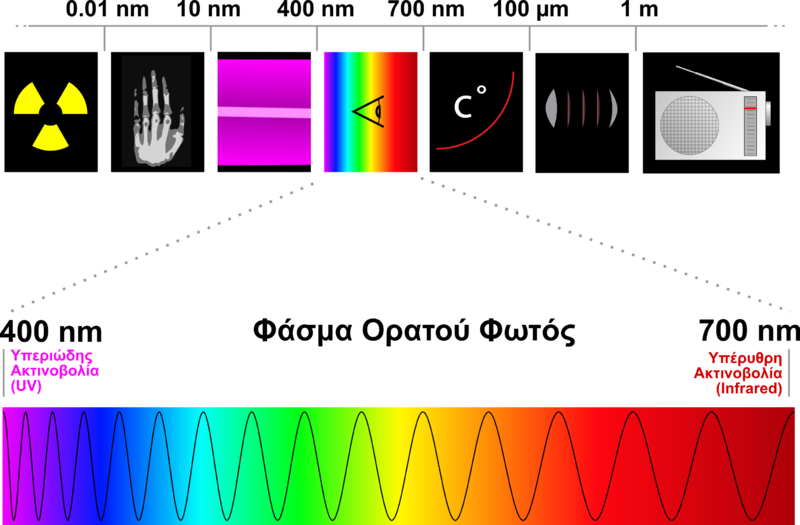 “Spectre visible light el” από Ggia διαθέσιμο με άδεια CC BY-SA 3.0
5
Χρώμα – Μήκος Κύματος
Τα μήκη κύματος είναι μετρημένα στο κενό (ή αέρα)
6
Ανθρώπινος αμφιβληστροειδής
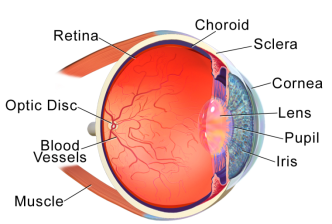 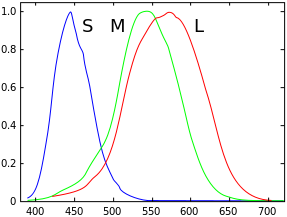 “Blausen 0388 EyeAnatomy 01” από BruceBlaus διαθέσιμο με άδεια CC BY 3.0
“Cones SMJ2 E”, από OgreBot  διαθέσιμο με άδεια CC BY 3.0
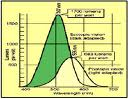 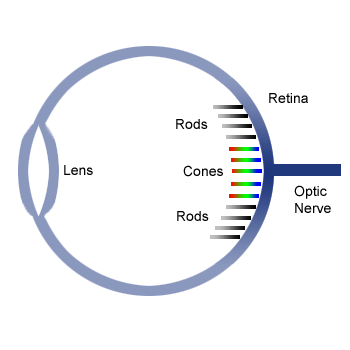 simplebiologyy.blogspot.gr
7
Ραβδία - Κωνία
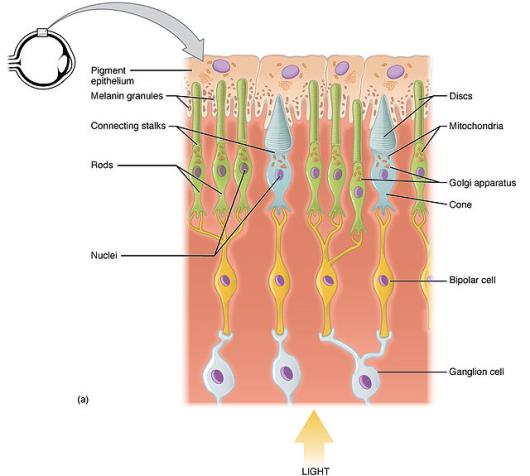 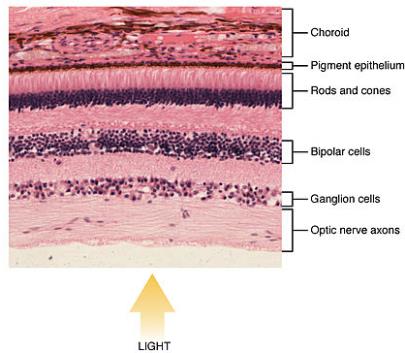 “1414 Rods and Cones” από CFCF διαθέσιμο με άδεια CC BY 3.0
8
Κατανομή Ραβδίων - Κωνίων
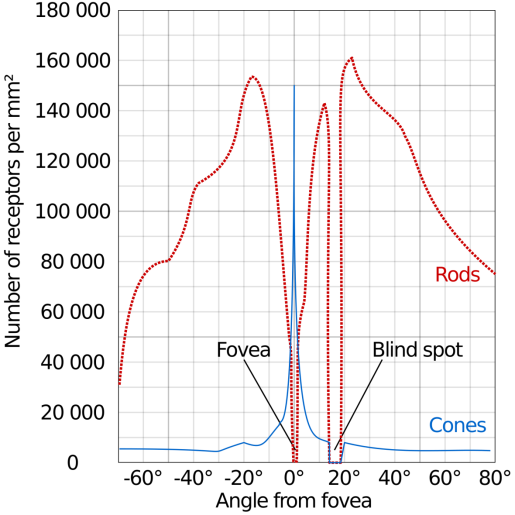 “Human photoreceptor distribution” από Cmglee διαθέσιμο με άδεια CC BY-SA 3.0
9
Ροδοψίνη, Οπτικό Ερέθισμα (0.5nm)
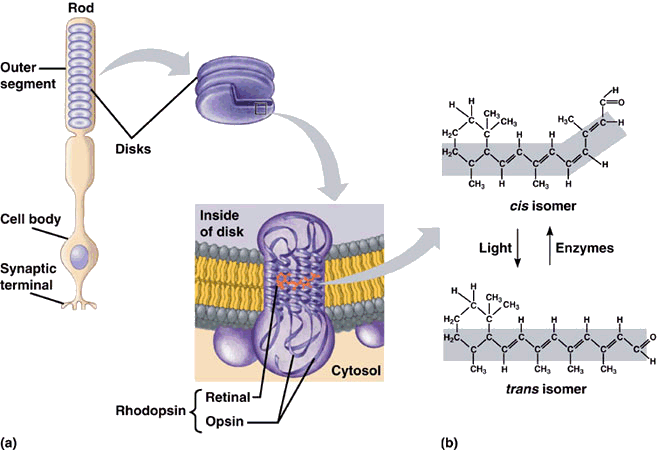 “Special senses” από thelawofscience  στο slishare.net
10
Ραβδία (Rods) Ανθρώπινου αμφιβληστροειδή
Πλήθος : 1.2 x 10 8
Εκτεταμένη κατανομή
Ελάχιστη Ένταση Ερεθισμού: 0.05 Cd/m2
Συνδέονται κατά ομάδες με οπτικό νεύρο
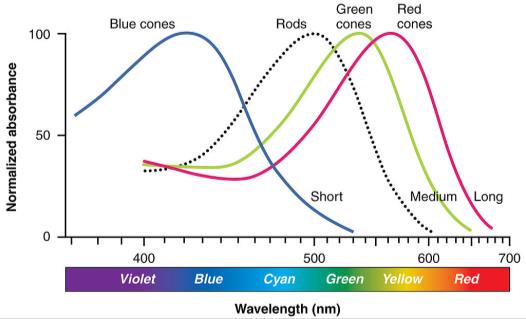 520
“1416 Color Sensitivity” από CFCF  διαθέσιμο με άδεια CC BY 3.0
11
Κωνία  (Cones) Ανθρώπινου αμφιβληστροειδή
Πλήθος : 6 x 10 6
Εντοπισμένη κατανομή
Ελάχιστη Ένταση Ερεθισμού : 3 Cd/m2
Συνδέονται μεμονωμένα με οπτικό νεύρο
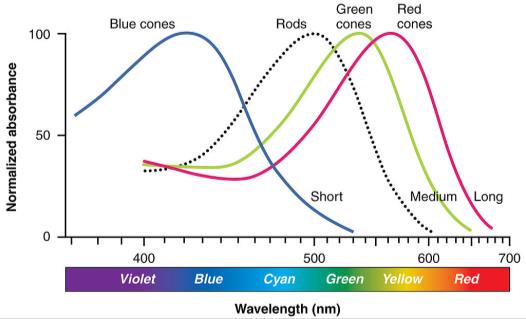 555
“1416 Color Sensitivity” από CFCF  διαθέσιμο με άδεια CC BY 3.0
12
Περιοχές  Όρασης
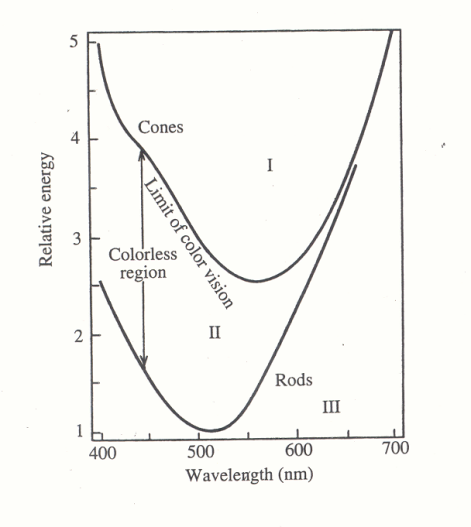 Έγχρωμη όραση
Ασπρόμαυρη όραση (απουσία χρώματος)
Απουσία όρασης
13
Φωτόνια σε αμφιβληστροειδή
Τα 620nm αντιστοιχούν σε ενέργεια 2 eV

Λάμπα 100W εκπέμπει (στο ορατό) 5W δηλαδή περιέχει 1.5 x 1019 φωτόνια / s.
Εάν η γωνία οράσεως είναι : 1o x 1o και μόνο το 1% φθάνει στον αμφιβληστροειδή τότε κάθε ένα από το 1 εκατομμύριο κωνία δέχεται 3.6 εκατομμύρια φωτόνια / s. Πρόκειται δηλαδή για πολύ μεγάλη ροή.
14
Χαρακτηριστικά Χρώματος Φωτεινής Πηγής
Φωτεινή Ροή Πηγής ( Φ, Luminous flux)είναι το ποσό ενέργειας  (ανά sec) που εκπέμπεται από την πηγή. Μετράται σε Lumen (Lm).
Φωτοβολία Πηγής (I, Luminous Intensity)είναι η φωτεινή ροή που εκπέμπει η πηγή (ανά στερεά γωνία). Μετράται σε Candeles (Cd).
Λαμπρότητα Πηγής (Luminance)                               χαρακτηρίζει την Φωτοβολία της πηγής ανά μονάδα επιφάνειας. Μετράται σε Cd/m2
15
Χαρακτηριστικά Χρώματος
Απόχρωση (χροιά) (Hue)αντιπροσωπεύει το επικρατέστερο χρώμα έτσι όπως το αντιλαμβάνεται ο παρατηρητής.
Καθαρότητα (κορεσμός) (Saturation)αναφέρεται στην καθαρότητα του χρώματος, σε σχέση με το ποσό άσπρου φωτός με το οποίο αναμειγνύεται.
16
Γεωμετρική – Κυματική Οπτική
Διάθλαση
Διάχυση
Συμβολή
Περίθλαση
Ουράνιο Τόξο, Χρωματική εκτροπή
Μπλε ουρανού, Κόκκινο δύσης
Λεπτά υμένια,
    Αντιρεφλέξ κρύσταλλα
Χρώματα σε έντομα, υγροί κρύσταλλοι, οπάλιο
17
Ουράνιο Τόξο
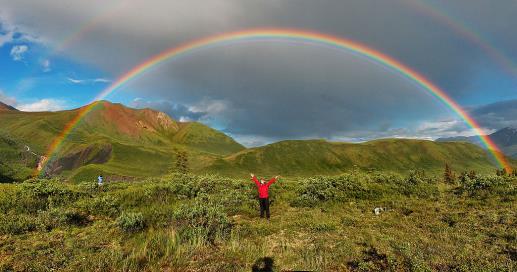 “Double-alaskan-rainbow” από BokicaK διαθέσιμο με άδεια CC BY-SA 2.5
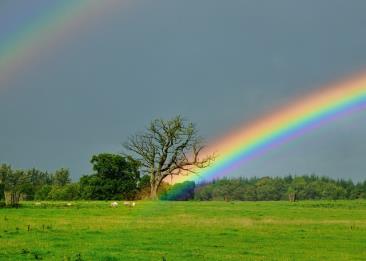 “SJ2638” από Rod Trevaskus διαθέσιμο με άδεια CC BY-SA 2.0
18
Λεπτά Υμένια, χρώματα από συμβολή
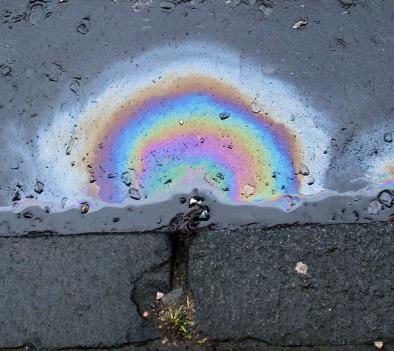 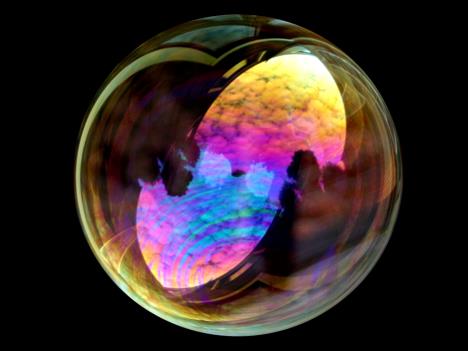 “Dieselrainbow” από Alfonso"~commonswiki διαθέσιμο με άδεια CC BY-SA 2.5
“Soap bubble sky” από Mbz1 διαθέσιμο με άδεια CC BY-SA 3.0
19
Μεταπτώσεις σε στερεά υλικά
Χαλκός, ασήμι, χρυσός, σίδηρος
Πυρίτιο, διαμάντι, γαληνίτης
Διαμάντι (μπλέ, κίτρινο), δίοδοι, φωσφόροι, laser ημιαγωγών
Μέταλλα
Ημιαγωγοί 
   (καθαροί)
Ημιαγωγοί (προσμίξεις)
20
Κίτρινο, μπλε διαμάντι
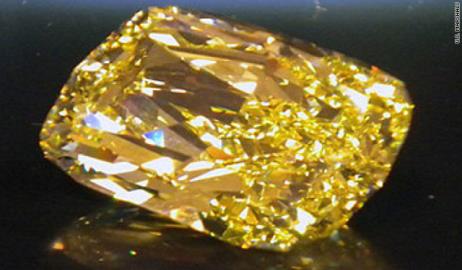 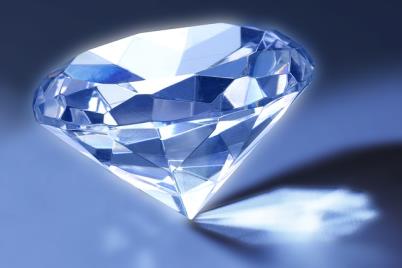 “Golden Eye Diamond USM” από Canoe1967 διαθέσιμο ως κοινό κτήμα
“refraction” από nafets διαθέσιμο ως κοινό κτήμα
21
Χρώματα σε κρυσταλλικά πεδία
Μέταλλα μετάβασης
Ατέλειες μετάλλων μετάβασης
Κέντρα χρώματος
Τυρκουάζ, χρωστικές, μερικά laser
Ρουμπίνι, σμαράγδι, χαλαζίτης, φθορισμός
Αμέθυστος, σκοτεινό γαλάζιο
22
Σμαράγδι - Ρουμπίνι
Κάτω αριστερά έχουμε το λευκό φως χωρίς να έχει υποστεί καθόλου απορρόφηση.
Πάνω αριστερά φαίνεται ποια τμήματα του λευκού φωτός απορροφούνται μέσα στον κρύσταλλο του σμαραγδιού. Μερικά μήκη κύματος του κόκκινου, όλα τα μήκη κύματος του πορτοκαλί χρώματος και εν μέρει του κίτρινου και ολική απορρόφηση του μοβ και του ιώδους. Αυτή η απορρόφηση έχει ως αποτέλεσμα τα μήκη κύματος που "περισσεύουν" να δίνουν το υπέροχο πράσινο του σμαραγδιού.
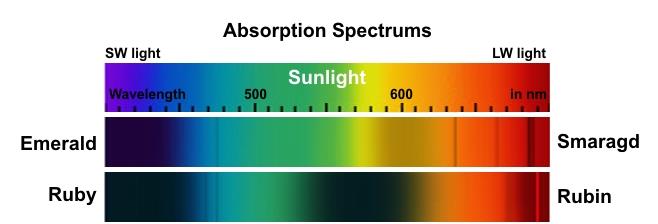 23
realgems.org
Σμαράγδι - Ρουμπίνι
Δεξιά βλέπουμε την απορρόφηση εντός του κρυσταλλικού πλέγματος του ρουμπινιού, η οποία έχει μεγάλες διαφορές από αυτήν του σμαραγδιού. Στο ρουμπίνι δεν υπάρχει σχεδόν καθόλου απορρόφηση στο κόκκινο, ενώ απορροφούνται όλα τα μήκη κύματος από το πορτοκαλί μέχρι και το κίτρινο και σχεδόν όλο το πράσινο. Τέλος απορροφάται όλο το μοβ και το ιώδες, ενώ μόνο ένα μικρό τμήμα του μπλε παραμένει χωρίς απορρόφηση. Τα μήκη κύματος που "γλυτώνουν" από την απορρόφηση του κρυστάλλου του ρουμπινιού, δίνουν αυτό το μοναδικά υπέροχο κόκκινο χρώμα στο ρουμπίνι.
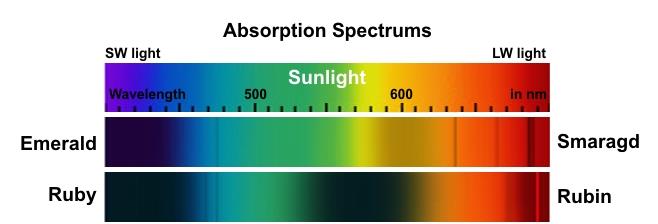 24
realgems.org
Πολύτιμοι  λίθοι
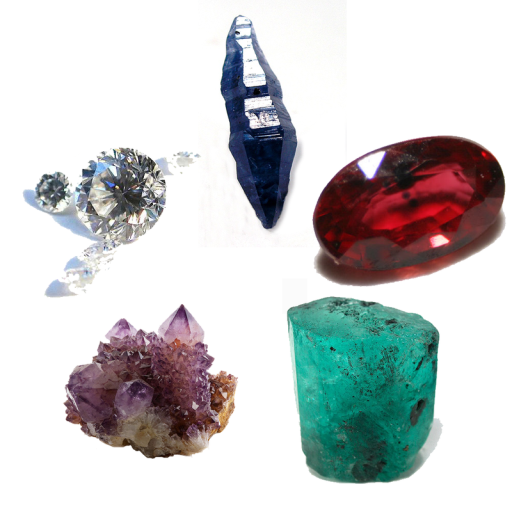 “Cardinal gems” από GeeJo διαθέσιμο με άδεια CC BY-SA 3.0
25
Μεταπτώσεις από μοριακά τροχιακά
Μετάπτωση φορτίου

Συζευγμένοι δεσμοί σε οργανικά μόρια
Μπλε ζαφείρι, μαγνητίτης

Οργανικά χρωστικά, φυτικά & ζωικά χρώματα, πυγολαμπίδα, λαζουρίτης
26
Μεταπτώσεις σε άτομα, μόρια, ιόντα, φλόγα
Πυράκτωση

Αποδιεγέρσεις αερίων, ατμών, εκκενώσεις

Μοριακές δονήσεις ταλαντώσεις, περιστροφικές κινήσεις)
Μέλαν σώμα, φλόγα, σπινθήρας

Κεραυνός, εκρήξεις αερίων

Πρασινογάλαζο χρώμα νερού, χρώμα πάγου
27
Φάσμα Εκπομπής μέλανος σώματος
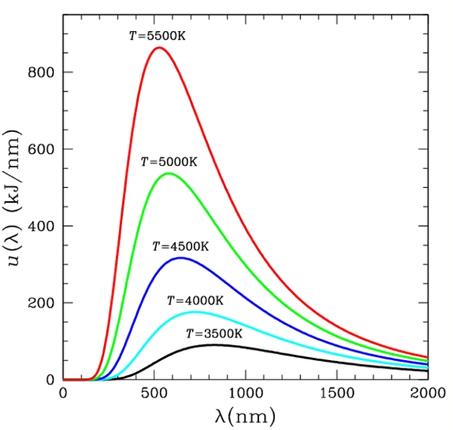 L'Observatoire de Haute-Provence
28
Φλόγα από κερί
Θερμοκρασίες περιοχών με χρώμα
Γαλάζια : 1400 οC
Κίτρινη : 1200 οC
Κόκκινη :  700 οC
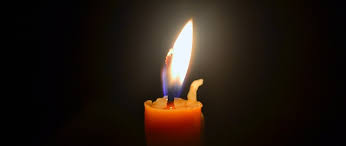 “candle” από Ramdlon διαθέσιμο ως κοινό κτήμα
29
Έγχρωμες Φλόγες
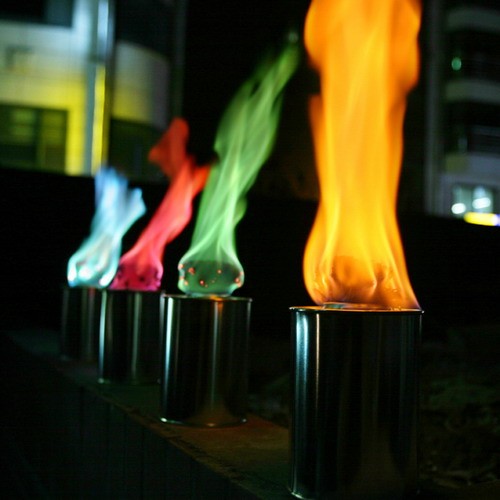 hackedgadgets.com
30
Θεωρία Χρώματος
Βασικά (primary) χρώματα (RGB)
Κόκκινο (Red)
Πράσινο (Green)
Μπλε (Blue)
Συμπληρωματικά (secondary) χρώματα (CMYK)
Κυανό (Cyan)
Μωβ (Magenta)
Κίτρινο (Yellow)
31
Χρωματικό Διάγραμμα (CIE)
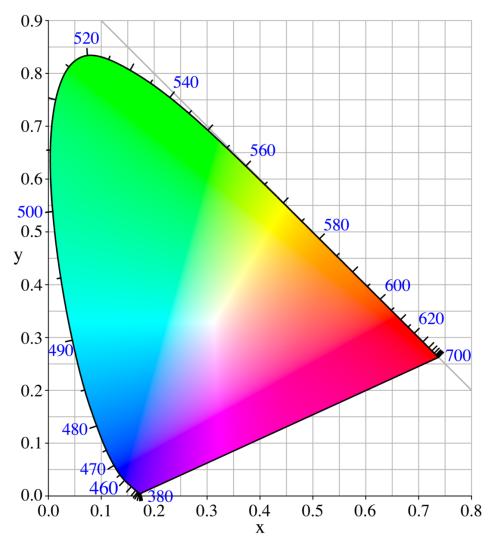 “CIExy1931” από PAR~commonswiki διαθέσιμο ως κοινό κτήμα
32
Χρωματικό Διάγραμμα (CIE)
“CIExy1931” από PAR~commonswiki διαθέσιμο ως κοινό κτήμα
33
Χρωματικό Διάγραμμα (CIE)
Απλά Χρώματα: Κάθε σημείο επάνω στη κλειστή καμπύλη
Σύνθετα Χρώματα: Κάθε σημείο εσωτερικό της καμπύλης. Η περιοχή του «λευκού»  W αντιστοιχεί σε : x = y = 0.33
Κάθε ευθύγραμμο τμήμα που όμως διέρχεται από το W προσδιορίζει τα ζευγάρια των συμπληρωματικών χρωμάτων
34
Χρωματικό Διάγραμμα (CIE)
Στο ευθύγραμμο τμήμα στο κάτω μέρος του διαγράμματος αντιστοιχούν τα πορφυρά χρώματα, πρόκειται για χρώματα από την κατάλληλη μίξη ιώδους και ερυθρού.
Στην εσωτερική περιοχή έχει χαραχθεί η καμπύλη μέλανος σώματος σε κάθε σημείο της οποίας υπάρχει και η τιμή της απόλυτης θερμοκρασίας Τ.
35
Χρωματικό Διάγραμμα (CIE)
Έστω περιοχή σημείου Χ με συντεταγμένες (0.19, 0.21) το σύνθετο χρώμα στο οποίο αντιστοιχεί μπορεί να αναπαραχθεί ως εξής :

Ιώδες (400nm) + Πράσινο (565nm) ή
Βαθύ Κυανό (480nm) + Κίτρινο (580nm)

Μάλιστα, στη δεύτερη περίπτωση πρόκειται για δυο συμπληρωματικά χρώματα.
36
Θεωρία χρώματος   Βασικά  -  Συμπληρωματικά
“subtractive and additive” από phys.unsw.edu.au διαθέσιμο με άδεια CC BY-NC-ND 2.5 AU
37
Αίσθημα Χρώματος από σύνθεσηRGB, Additive Colors
Ισχύουν οι ισότητες:
Y = R+G
M = R+B
C = B+G
W = R+B+G ή και
W = M+C+Y 

Εφαρμογές  σε monitors, TV.
“additive” από phys.unsw.edu.au διαθέσιμο με άδεια CC BY-NC-ND 2.5 AU
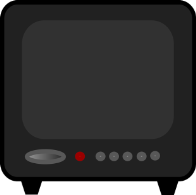 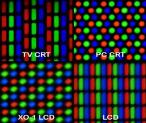 38
“Pixel geometry 01 Pengo”, από Pengo διαθέσιμο με άδεια CC BY-SA 3.0
Συμπληρωματικά χρώματα
Yellow, Blue
Magenta, Green
Cyan, Red
(RGB colors )
   
    Η πρόσθεση δυο απλών χρωμάτων δημιουργεί νέο χρώμα που είναι συμπληρωματικό του τρίτου.
39
Παράδειγμα RGB
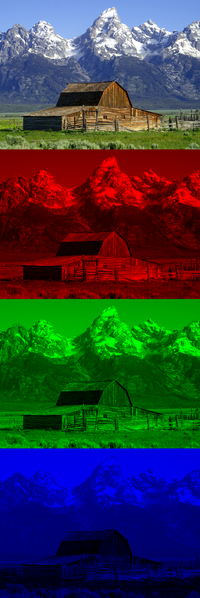 Χιόνι (λευκό) έντονα τα R,G,B
Σπίτι (καφέ) έντονα τα R,G
Γρασίδι (πράσινο) έντονο το G
Ουρανός (μπλε) έντονο το B
40
“Barn grand tetons rgb separation” από NuclearDuckie διαθέσιμο ως κοινό κτήμα
Αίσθημα Χρώματος από αφαίρεσηCMYK, Subtractive Colors
Ισχύουν οι ισότητες:
Y = W - B
M = W - G
C = W - R
W-B-R = G
W-R-G = B
W-B-G = R
W- B-R-G = black 
Εφαρμογές  σε printers.
“subtractive  από phys.unsw.edu.au διαθέσιμο με άδεια CC BY-NC-ND 2.5 AU
41
Παραδείγματα CMYK
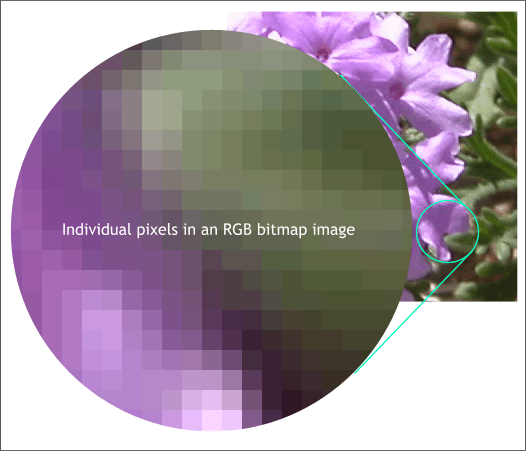 xaraxone.com
42
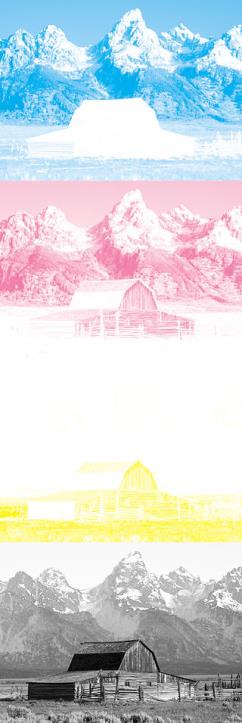 Παράδειγμα CMYK
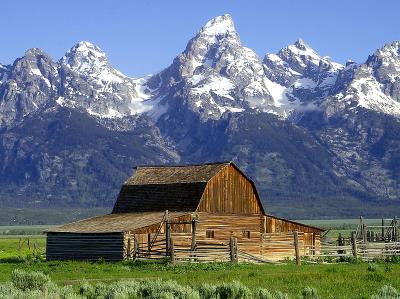 “Barns grand tetons” Jon Sullivan διαθέσιμο με άδεια CC0 1.0
“CMYK separation – maximum black” Jon Sullivan διαθέσιμο με άδεια CC BY-SA 4.0
43
Τρόποι αναπαραγωγής σύνθετου χρώματος
Πρόσθεση τριών απλών χρωμάτων αναφοράς με κατάλληλες αναλογίες
Πρόσθεση δυο απλών χρωμάτων υπό συγκεκριμένη αναλογία. Το ζευγάρι των απλών χρωμάτων δεν μπορεί να επιλεγεί αυθαίρετα
Πρόσθεση (σε λευκό φως) ενός απλού χρώματος ίδιας απόχρωσης με το σύνθετο
44
Έγχρωμα φίλτρα, καμπύλες διαπερατότητας
45
Φίλτρα  KODAK
46
Τέλος Ενότητας
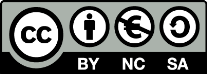 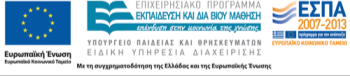 Σημειώματα
Σημείωμα Αναφοράς
Copyright Τεχνολογικό Εκπαιδευτικό Ίδρυμα Αθήνας, Αθανάσιος Αραβαντινός 2014. Αθανάσιος Αραβαντινός. «Φυσική Εικόνας & Ήχου ΙΙ (Θ). Ενότητα 1: Χρώμα – Δημιουργία χρώματος – Χρωματικό διάγραμμα – Έγχρωμα φίλτρα». Έκδοση: 1.0. Αθήνα 2014. Διαθέσιμο από τη δικτυακή διεύθυνση: ocp.teiath.gr.
Σημείωμα Αδειοδότησης
Το παρόν υλικό διατίθεται με τους όρους της άδειας χρήσης Creative Commons Αναφορά, Μη Εμπορική Χρήση Παρόμοια Διανομή 4.0 [1] ή μεταγενέστερη, Διεθνής Έκδοση.   Εξαιρούνται τα αυτοτελή έργα τρίτων π.χ. φωτογραφίες, διαγράμματα κ.λ.π., τα οποία εμπεριέχονται σε αυτό. Οι όροι χρήσης των έργων τρίτων επεξηγούνται στη διαφάνεια  «Επεξήγηση όρων χρήσης έργων τρίτων». 
Τα έργα για τα οποία έχει ζητηθεί άδεια  αναφέρονται στο «Σημείωμα  Χρήσης Έργων Τρίτων».
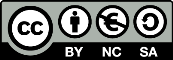 [1] http://creativecommons.org/licenses/by-nc-sa/4.0/ 
Ως Μη Εμπορική ορίζεται η χρήση:
που δεν περιλαμβάνει άμεσο ή έμμεσο οικονομικό όφελος από την χρήση του έργου, για το διανομέα του έργου και αδειοδόχο
που δεν περιλαμβάνει οικονομική συναλλαγή ως προϋπόθεση για τη χρήση ή πρόσβαση στο έργο
που δεν προσπορίζει στο διανομέα του έργου και αδειοδόχο έμμεσο οικονομικό όφελος (π.χ. διαφημίσεις) από την προβολή του έργου σε διαδικτυακό τόπο
Ο δικαιούχος μπορεί να παρέχει στον αδειοδόχο ξεχωριστή άδεια να χρησιμοποιεί το έργο για εμπορική χρήση, εφόσον αυτό του ζητηθεί.
Επεξήγηση όρων χρήσης έργων τρίτων
Δεν επιτρέπεται η επαναχρησιμοποίηση του έργου, παρά μόνο εάν ζητηθεί εκ νέου άδεια από το δημιουργό.
©
διαθέσιμο με άδεια CC-BY
Επιτρέπεται η επαναχρησιμοποίηση του έργου και η δημιουργία παραγώγων αυτού με απλή αναφορά του δημιουργού.
διαθέσιμο με άδεια CC-BY-SA
Επιτρέπεται η επαναχρησιμοποίηση του έργου με αναφορά του δημιουργού, και διάθεση του έργου ή του παράγωγου αυτού με την ίδια άδεια.
διαθέσιμο με άδεια CC-BY-ND
Επιτρέπεται η επαναχρησιμοποίηση του έργου με αναφορά του δημιουργού. 
Δεν επιτρέπεται η δημιουργία παραγώγων του έργου.
διαθέσιμο με άδεια CC-BY-NC
Επιτρέπεται η επαναχρησιμοποίηση του έργου με αναφορά του δημιουργού. 
Δεν επιτρέπεται η εμπορική χρήση του έργου.
Επιτρέπεται η επαναχρησιμοποίηση του έργου με αναφορά του δημιουργού
και διάθεση του έργου ή του παράγωγου αυτού με την ίδια άδεια.
Δεν επιτρέπεται η εμπορική χρήση του έργου.
διαθέσιμο με άδεια CC-BY-NC-SA
διαθέσιμο με άδεια CC-BY-NC-ND
Επιτρέπεται η επαναχρησιμοποίηση του έργου με αναφορά του δημιουργού.
Δεν επιτρέπεται η εμπορική χρήση του έργου και η δημιουργία παραγώγων του.
διαθέσιμο με άδεια 
CC0 Public Domain
Επιτρέπεται η επαναχρησιμοποίηση του έργου, η δημιουργία παραγώγων αυτού και η εμπορική του χρήση, χωρίς αναφορά του δημιουργού.
Επιτρέπεται η επαναχρησιμοποίηση του έργου, η δημιουργία παραγώγων αυτού και η εμπορική του χρήση, χωρίς αναφορά του δημιουργού.
διαθέσιμο ως κοινό κτήμα
χωρίς σήμανση
Συνήθως δεν επιτρέπεται η επαναχρησιμοποίηση του έργου.
Διατήρηση Σημειωμάτων
Οποιαδήποτε αναπαραγωγή ή διασκευή του υλικού θα πρέπει να συμπεριλαμβάνει:
το Σημείωμα Αναφοράς
το Σημείωμα Αδειοδότησης
τη δήλωση Διατήρησης Σημειωμάτων
το Σημείωμα Χρήσης Έργων Τρίτων (εφόσον υπάρχει)
μαζί με τους συνοδευόμενους υπερσυνδέσμους.
Χρηματοδότηση
Το παρόν εκπαιδευτικό υλικό έχει αναπτυχθεί στo πλαίσιo του εκπαιδευτικού έργου του διδάσκοντα.
Το έργο «Ανοικτά Ακαδημαϊκά Μαθήματα στο ΤΕΙ Αθήνας» έχει χρηματοδοτήσει μόνο την αναδιαμόρφωση του εκπαιδευτικού υλικού. 
Το έργο υλοποιείται στο πλαίσιο του Επιχειρησιακού Προγράμματος «Εκπαίδευση και Δια Βίου Μάθηση» και συγχρηματοδοτείται από την Ευρωπαϊκή Ένωση (Ευρωπαϊκό Κοινωνικό Ταμείο) και από εθνικούς πόρους.
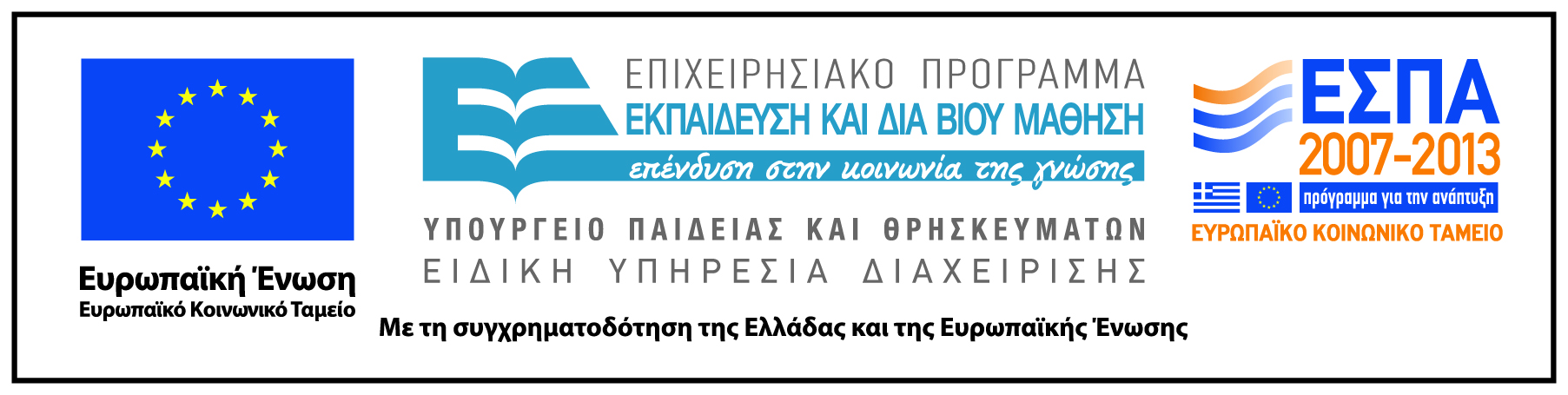